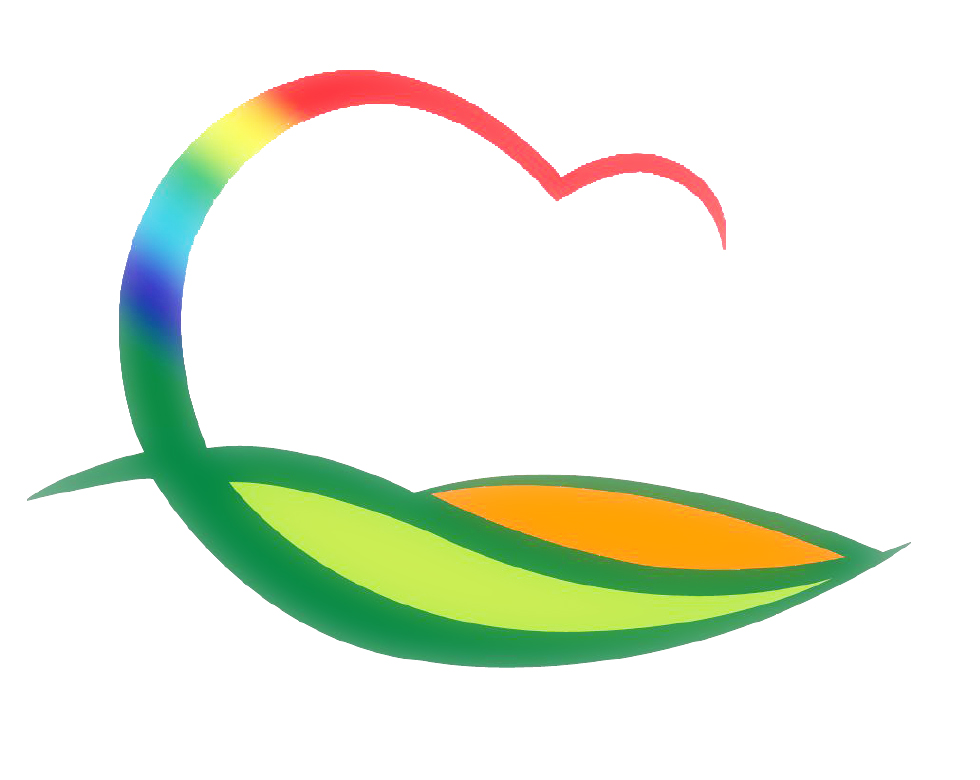 가족행복과
5-1. 여성새로일하기센터 현장점검
9. 28. (화) 09:30 / 2명 (여성정책팀장, 담당자) / 새일센터 사무실
보조금 집행현황 점검 등
5-2. 제1회 사례결정위원회 개최
9. 29. (수) 15:00 / 2층 상황실 / 위원 7명
학대피해아동 보호조치
5-3. 3분기 아동학대대응 정보연계협의체 개최
9. 29. (수) 16:00 / 2층 상황실 / 위원 7명
학대피해아동 관련 협력방안 모색
5-4. 제3회 충청북도 문해한마당
9. 29. (수) ~ 30.(목) / 와인터널 / 49명(시군 담당자 등)
문해한마당 선포식, 랜선 참여연극 등
     ※ 군수님 하실 일 : 환영사
5-5. 영동군민장학금 기탁식
10. 1. (금) 10:40 / 군수님실 / 대양건설㈜ / 300만원
     ※ 군수님 하실 일 : 기념촬영